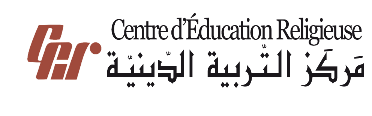 مَركَزُ التَّربِيَّةِ الدّينِيَّةرُهبانِيَّةُ القَلبَين الأقدَسَين
يُقَدِّمُ 
كِتابَ الأَساسِيَّ السّادِس
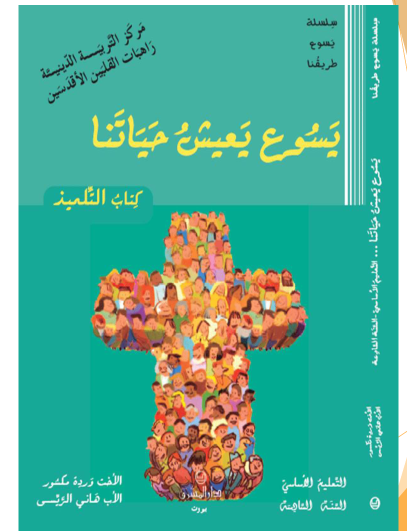 اللِّقاءُ  التّاسع
وُلِد لَكُم اليَومَ مُخَلِّص
(الجُزءُ الثّاني)
أَصدِقائي...
مين بيتذَكّر عَن شو حكينا المَرّة الماضية؟ كيف فَلّوا الرّعيان؟
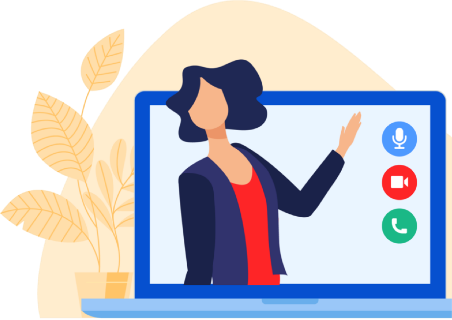 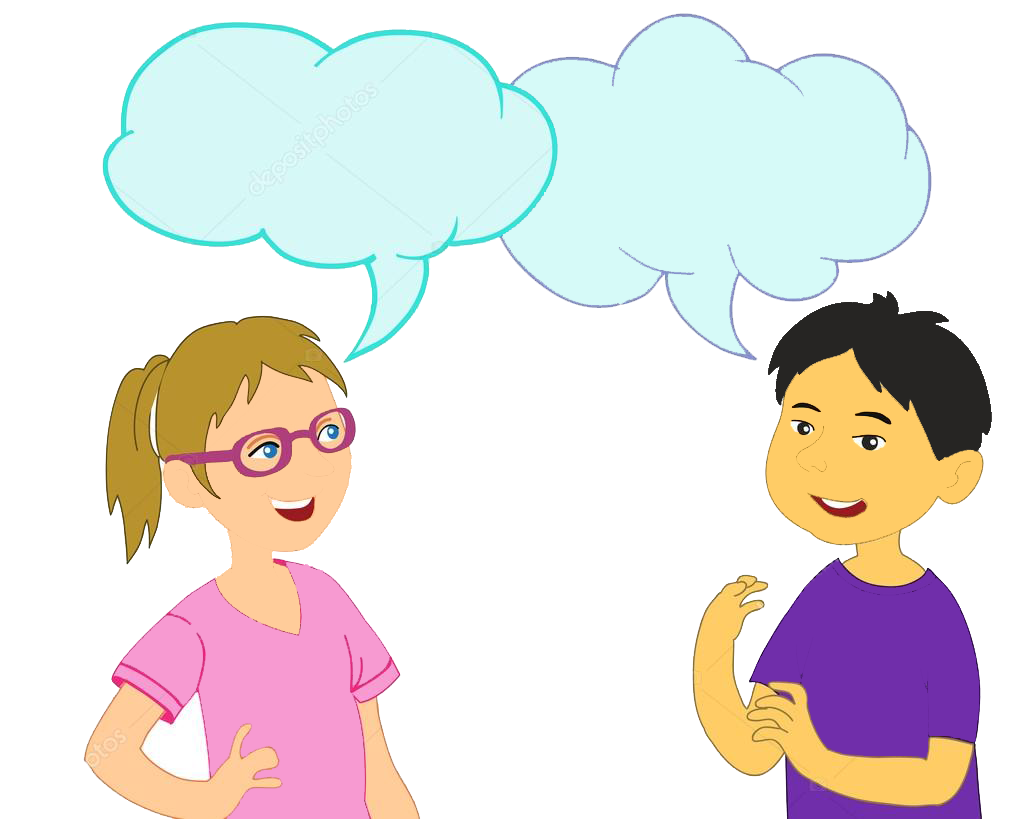 فَلّوا الرّعيان هِنّي 
وعَمّ بيسَبْحوا الله
حكينا عَن ميلاد يَسوع وزِيارِة 
الرّعيان
شو المُدهِش بِهَالصُّورَة؟ بِرَأيكُم شو شُعور الأشخاص يَلْلي فيها؟
خَلّونا نِسمَع الصّحافي شو رَح بيخَبِّرنا
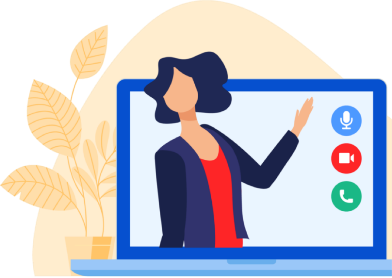 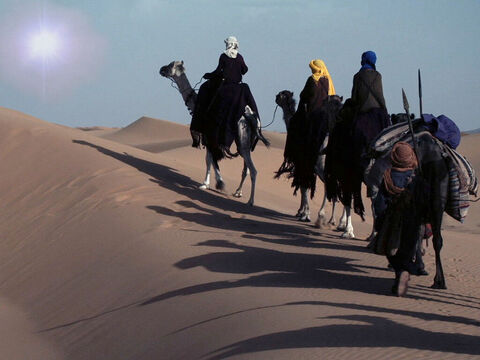 ولَمَّن وُلِد يَسوع، وِصِل كمان عَ أُورشليم، مَجُوس، جاييِن من الشَّرق،
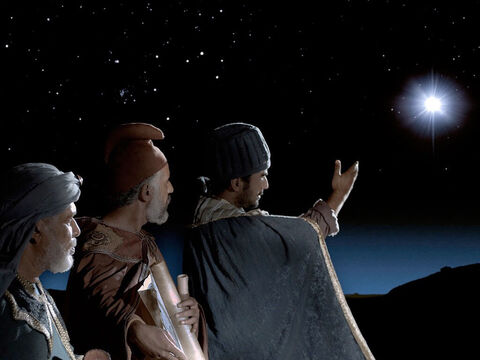 «وَينْ مَلِك اليَهُود، الطِّفل يَلْلي وُلِد؟ شِـفْنا نِجِمْتو عَ الشَّرق، وجِينَا تَ نِسْجِدْلو»
وصارو
 يِسْئَلو:
لَمَّن سمِع المَلِك هيرودُوس بِهالشِّي نْصَدَم، وأُورَشليم كِلاّ نْصَدَمِتْ مَعو. قِام جَمَعْ عِنْدُو كِلّ رُؤءَسا الكَهَني وكَتبِة الشَّعب وسَئَلُنْ:
«وَينْ رَح يولَد المَسيح؟»
«بِ بَيت لحم اليَهودِييّ، مِتِلْ مَ كَتَب النَّبي»
ساعِتا، هيرودوس، بَعتْ جاب المَجُوس وقَلُّنْ:
«روحُو فَتْشُو عن الطِّفل، وبَسْ تلاقوه، خَبْرونِي، تَ رُوح أنا كَمان إسْجِدْلُو».
بَعِد ما سِمْعُو كلام المَلِكْ رَاحُو، كانِتْ النِّجمِي اللّي شافوَها عَ الشَّرق، رِجْعِت تِمْشِي قِدّامُن، ووِقْفِت فَوق المَطرَحْ اللّي فيه الطِّفل.
وبَسْ شافُو النِّجمِي، هَلَّلُو من كتِر الفَرح. وفاتُو عَ البَيت، شِافُو الطِّفل مع مَريَم إمُّو، رَكَعو سَجدُولُو، وفَتَحُو كْنُوزُن وقَدّمُولُو هدايا.
دَهَبْ، وبَخُّور، ومُرّ
ومِن بَعدا، شافو بالحِلِم إنُّن ما يِرْجَعو لَ عند هيرودوس، رِجْعو عَ بلادُن بِطَريق تاني.
المَجُوس كانُوا مِتنَبهين لَيَلّي قَلْلُن ياه الرُّوح وكانوا يطيعوه
ونِحنا؟
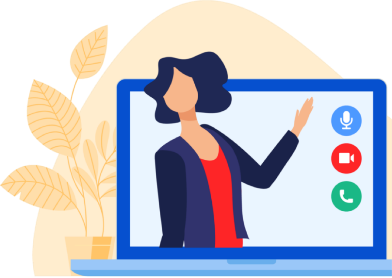 مِن بَعد مَ فلّو المَجوس، ظهَرْ ملاكُ الرَّب عَ يوسف بالحِلِم وقَلّو:
«قُومْ خُودْ الطِّفِل وإمّو، وهْرُوبْ عَ مَصر. بِتْضَّل هَونيك تَ أنا قِلّك، لِ أَنوّ هيرُودُوس عَمْ يفَتِّشْ عن الطِّفِل بَدّو يِقِتْلُو»
قام يُوسف أخَدْ الطِّفل وإمّو، وراح عَ مَصر. ضَلّ هَونيك لَ بَعد مَوت هيرودوس.
وبَسْ مات هيرودوس، ظَهَر مَلاك الرَّب بالحِلِم عَ يُوسِف ب مَصر وقَلّو : «قُومْ خُودْ الطِّفِل وإمُّو، ورُوحْ عَ أرض إسرأئيل، لِ أنّو  اللّي كان بَدُّنْ حَياة الطِّفِل مِاتو». قام يوسف أخَد الطِّفل وإمّو، وإجَا عَ أَرض إسرَائِيل ورَاحْ صَوب الجَلِيل لَمَدِينِة النَّاصرة وسَكَنْ فيها.
خَلّونا نِتأَمَّل شوَي بِ طاعِة يوسُف وأَمانْتو
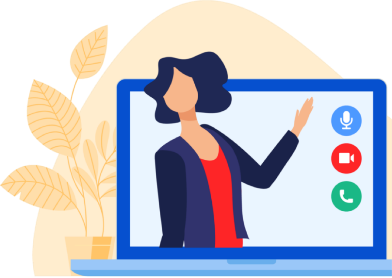 وهَلّق بَدْنا نَعمِل هَالنَّشاطات
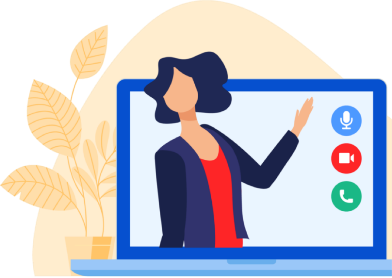 الإجابَة
وبِخِتام الجِزء الأَوَّل مِن هَاللِّقاء، خَلّونا نرَنِّم